1. ders
SANAT VE ZANAAT KAVRAMLARI
GELENEKSEL SANATLAR / EL SANATLARI
Sanat
bir duygunun, tasarımın, güzelliğin vb. dışavurumunda, anlatımında kullanılan yöntemlerin tümü
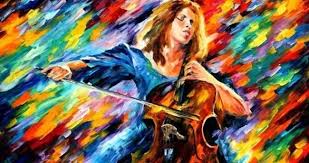 Zanaat
marangozluk, demircilik, kuyumculuk, terzilik gibi meslek olarak yapılan ve pek çok dalları bulunan, deneyim ve ustalık gerektiren iş.

el becerisi isteyen iş.
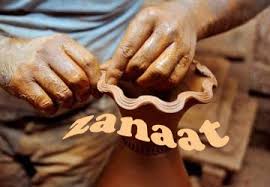 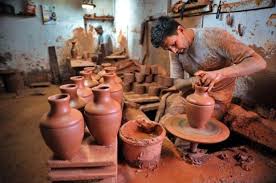 Sanat bir duygunun, bir hayalin, bir tasarı ya da güzelliğin insanda oluşturduğu estetik karşılıktır; ancak sanat, insanın yaşamla ilgili; bir başka deyişle günlük ihtiyaçlarını karşılamaya yaramaz. İşte bunun için maddi ve pratik ihtiyaçlarımızı karşılamayı amaçlayan çıraklık, kalfalık ve ustalık gibi deneyim aşamaları olan işlere zanaat denir.
Zanaatın kendine özgü özellikleri şunlardır;
Temel işlevi yararlı olmaktır.
Hammaddesi taş, toprak, çeşitli metaller, cam, deri, ahşaptır.
El becerisine dayalı olarak gündelik ihtiyaçlara dönük araç gereç üretmeyi hedefler.
Eğitimle kuşaktan kuşağa aktarılan özel beceriler, teknikler içerir.
El becerisine dayalı olması, seri üretim karşısında günden güne güç kaybetmesine neden olmuştur (Terzilik, hazır giyim ürünlerinin çıkışına dek revaçta bir zanaat türüydü).
Her toplumun, tarihsel serüveni içinde kendi millî bünyesine uygun olarak geliştirdiği zanaat türleri vardır. Türk ulusunun halıcılık, kilimcilik, sedef kakmacılık, yemenicilik gibi bir kısmı Orta Asya’ya dayanan geleneksel el sanatları vardır. El sanatları ifadesi bunların zanaat oluşuna yapılan bir vurgudur.
FARKLILIKLAR BENZERLİKLER

SANAT 	 		 ZANAAT (EL SANATLARI) 
*Ekol (Gotik-Kübizm-	* -
Materyalizm vb)	
*Öğrenim (sınırlı)		*Eğitim (usta yanında,uzun ve 			                 zor, usta çırak ilişkisi)	
*Sanatçı			*Zanaatkar
*Esinlenmeli		*Geleneksel bilmeli
*Yaptığı işin sorumlu-	*Zanaatkar da alır.
luğunu alır
*İmzasını atar		*Damga veya isim. İmza vardır, 			                 hepsinde olmayabilir.
*üslup var		*üslup var
*Tek ürün		*Yoğun üretim
*Yetenek önemli		*El becerisi önemli, emeğin 			                  katkı ölçüsünde değer biçilir.
FARKLILIKLAR BENZERLİKLER
Sanatçı maddi beklentiden uzaktır, zanaatçı maddi beklentisi vardır.
Sanat yapıtının benzeri yoktur, biriciktir; zanaat eserinin pek çok benzeri vardır.Zanaatkâr aynı ürünü birçok kez tekrarlar, sanatkâr ise her defasında özgün bir eser ortaya koymaya çalışır.
Sanatçı yeteneğiyle doğar, zanaatçı bu becerisini sonradan kazanır.
Sanatla zanaatın malzemesi ortak olabilir. Bir heykeltıraşla duvar ustası benzer maddelerle uğraşır.
Sanatın amacı estetik de denilen güzellik duygusu uyandırmaktır, zanaatınki gereksinimlere cevap vermek ve faydalı olmaktır.
Zanaatkâr yaptığı işe karşılık çoğu zaman önceden belirlenmiş bir ücret alır, sanatkârın ise öncelikli amaçları arasında maddi beklenti bulunmaz.
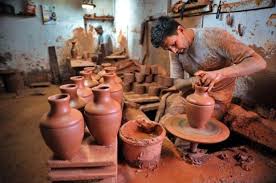 geleneksel sanatlar/el sanatlarının tanımı, kökeni
Kırsalda yaşam
İhtiyacın karşılanması
Fazlasının satılması
Hammadde çevrede bulunuyor
Boş zaman değerlendirme
Gelenek görenek
El sanatı ürünü
Geleneksellik
Hammadde
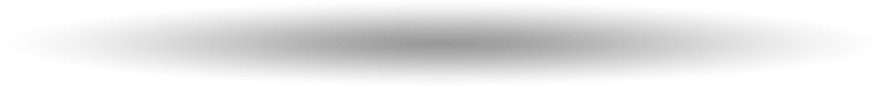 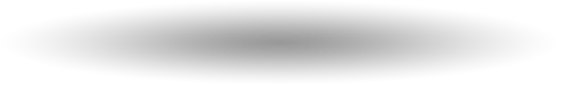 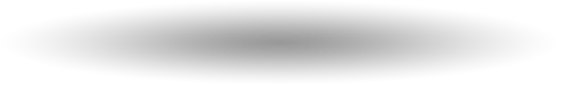 Geleneksel bilginin kullanılması
Hammaddenin çeşitli tekniklerle işlenmesi
El Sanatlarında Hammadde Sınıflandırılması
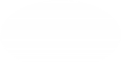 Lif
İnce dallar, saplar ve ağaç şeritleri
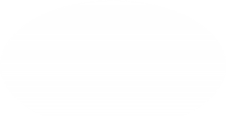 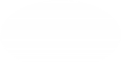 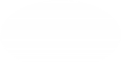 Taş
Dallar
Deri ve hayvansal artıklar
HAMMADDE
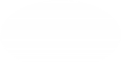 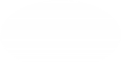 Ahşap
Deri
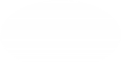 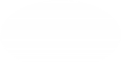 Toprak
Maden
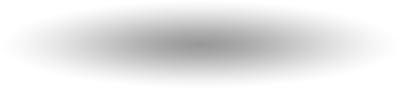 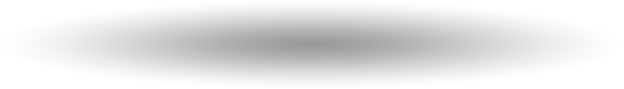 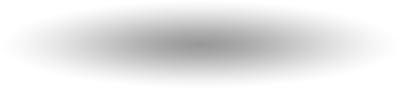 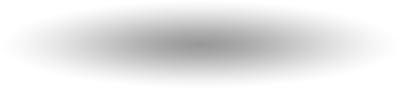 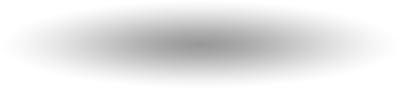 El sanatları
Yoğun emek ister
Geçmişin izlerini yansıtır
Basit araçlarla yapılır
Günümüze kadar ulaşabilen örnekleriyle geçmişe dair bilgileri günümüze aktarır
Doğada kolay bulunabilen ya da artık maddeleri hammadde olarak kullanır
Yaratma gücü ister
Türkiye bulunduğu coğrafi konum nedeniyle zengin kültürel çeşitliliğe sahiptir

 Her yörenin kendine özgü çeşitli tarım, sanayi ve 
     el sanatı ürünleri bulunur

Günümüzde geleneksel el sanatlarının bir kısmında hammadde, desen, motif, renk, gibi özelliklerinde değişiklikler meydana gelmiş, bir kısmı yok olmuş ve yok olmak üzere bir kısmının ise üretimi sürdürülmektedir

Özgünlüğü ve sürdürülebilirliği sağlamak açısından el sanatlarında ürün yenilenmesi, özgün değeri olan ürünlerin pazarda yer alması ve bu yönde ürün tasarımı yapılması önemlidir
El sanatları, geleneksel sanatlar
Bir kısmı devam ediyor
Bir kısmı kaybolmuş
Bir kısmı kaybolmak üzere
El sanatlarının geleceği hakkında
Bir kısmının sürdürülmesine yönelik öneriler
Kaybolmuş ya da kaybolmak üzere olanların ürünlerin tespiti
Somut ve somut olmayan kültürel miras bakımından önemi
mirasın gelecek nesillere ulaştırılması 
Somut mirasın korunması, konservasyon
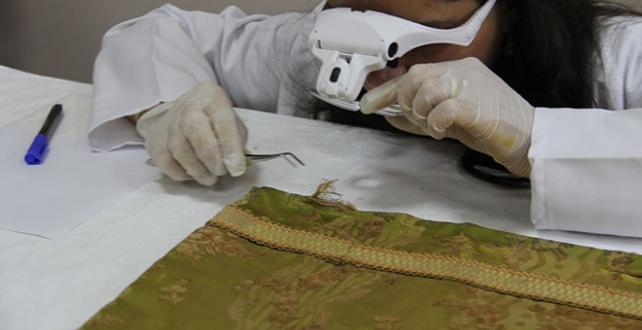 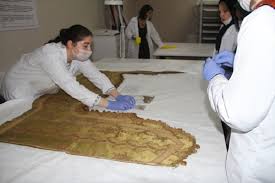 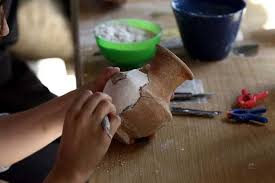 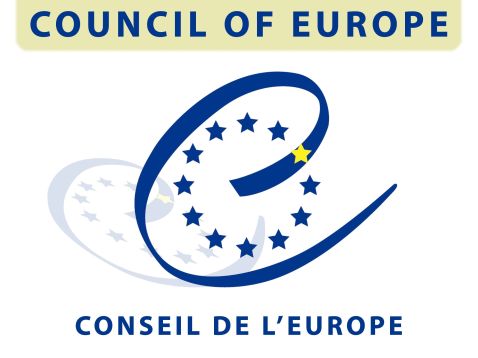 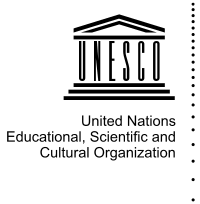 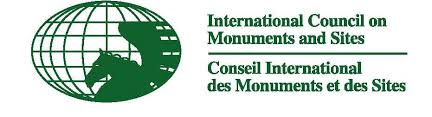 Uluslararası Anıtlar ve Sitler Konseyi (ICOMOS )
Birleşmiş Milletler Eğitim, 
Bilim ve Kültür Kurumu 
(UNESCO)
Avrupa Konseyi (CEO)
Paris Sözleşmesi: Dünya Fikri Mülkiyet Örgütü (WIPO) idaresi altında olan 1883 “Paris Sözleşmesi” (Paris Convention for the Protection of Industrial Property).
Lizbon Anlaşması: 1958’de imzalanan Menşe Adlarının Korunması ve Uluslararası Tescili İçin Lizbon Anlaşması (Lisbon Agreement for the Protection of Appellations of Origin and their International Registration).
TRIPS Anlaşması: TRIPS Anlaşmasının coğrafi işaretlere ilişkin Madde 22, 23 ve 24 olmak üzere 3 maddesi bulunmaktadır. Madde 22 coğrafi işaretlerin tanımına ilişkin olup, herhangi bir çeşit malı belirten coğrafi işaretin korunması için minimum seviyedeki korumayı ortaya koymaktadır.
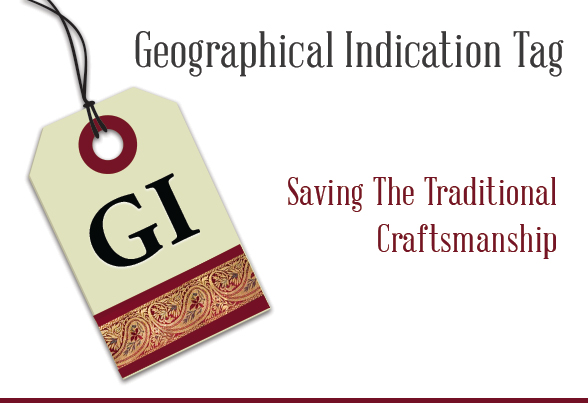 Coğrafi işaret, yörelere özgü ürünlerin – kültürel mirasın korunmasını ifade eder. 
Coğrafi işaretler, bir yöreye ait ürünlerin yapımında kullanılan üretim tekniği, hammadde ve yapım şekilleriyle birlikte tescillediğinden ürünü belgeleyerek gelecek nesillere iletilmesinde iyi bir araçtır. 
Coğrafi İşaretlerin Korunması Hakkında Kanun Hükmünde Kararname madde 1’e göre coğrafi işaret, “belirgin bir niteliği, ünü veya diğer özellikleri itibariyle kökenin bulunduğu bir yöre, alan, bölge veya ülke ile özdeşleşmiş bir ürünü gösteren işaretlerdir”. Coğrafi ürünler kapsamına doğal ürünler, tarım, maden, el sanatları ve sanayi ürünleri girer.
(http://www.mevzuat.gov.tr).